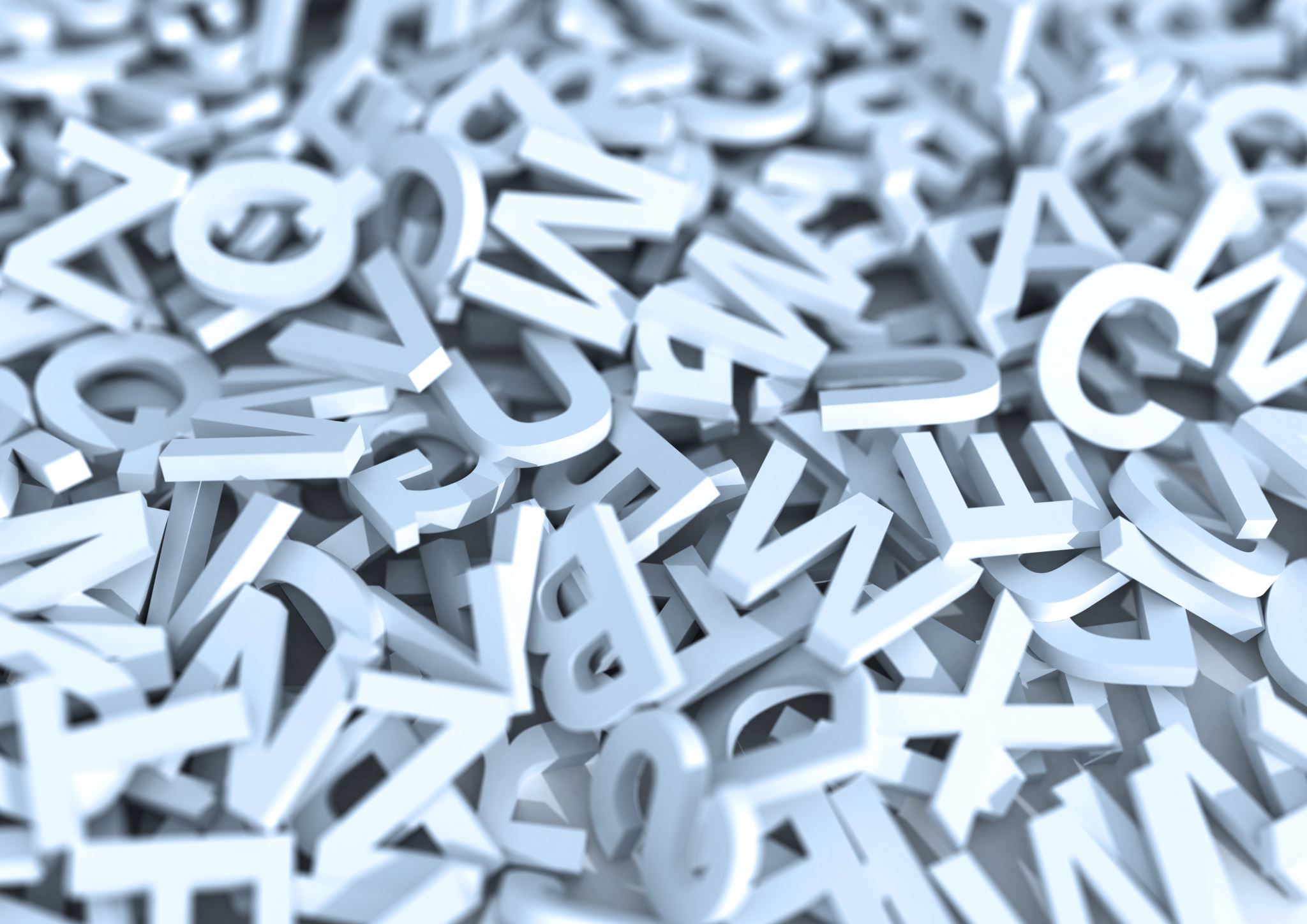 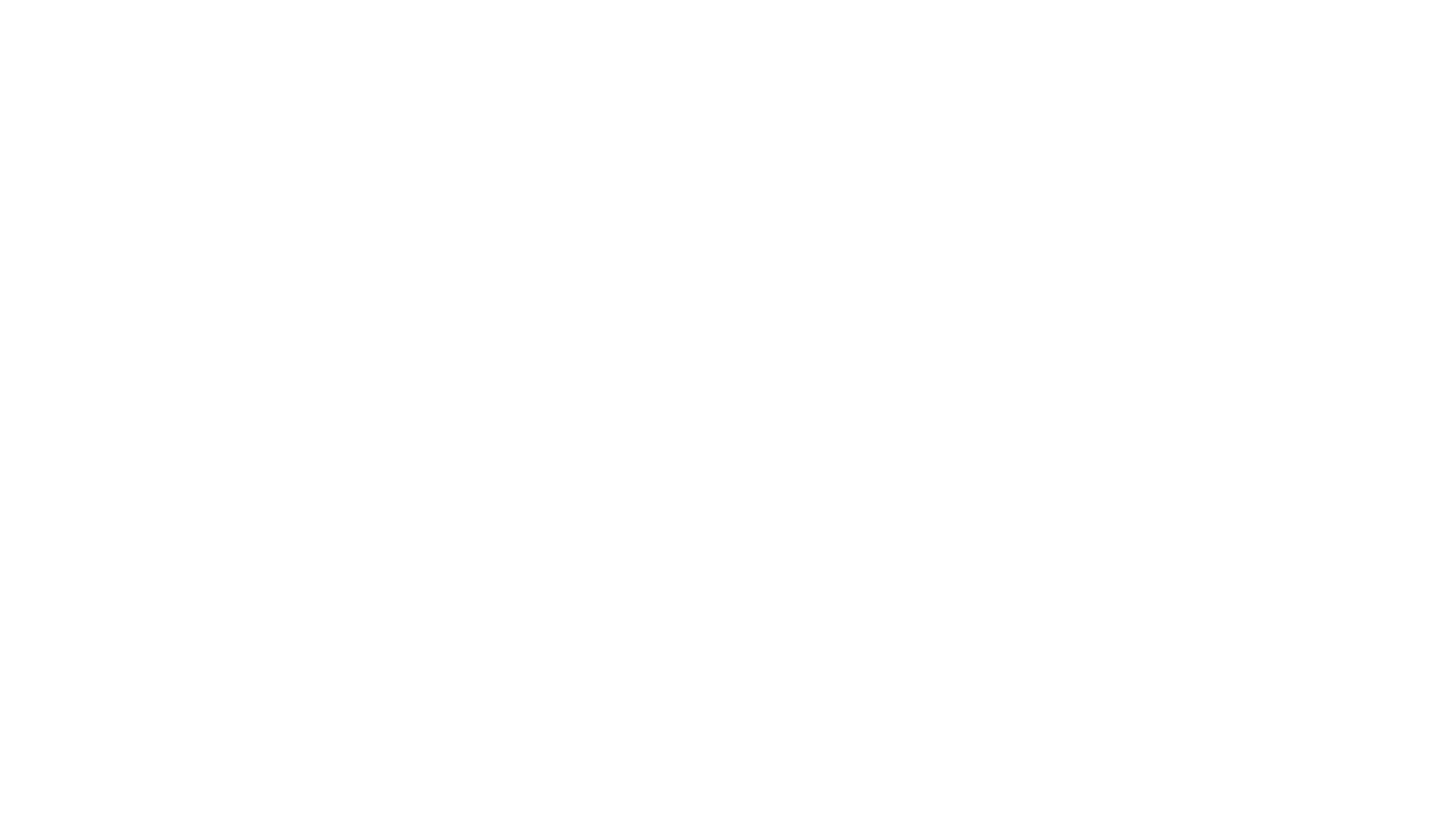 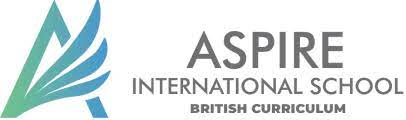 Vocabulary  words
Term1 – Week 2
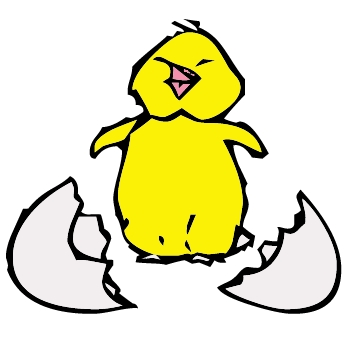 Hatch

Definition: to break out of an egg.
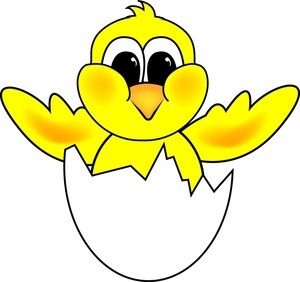 Scruffy
Definition: messy-looking.
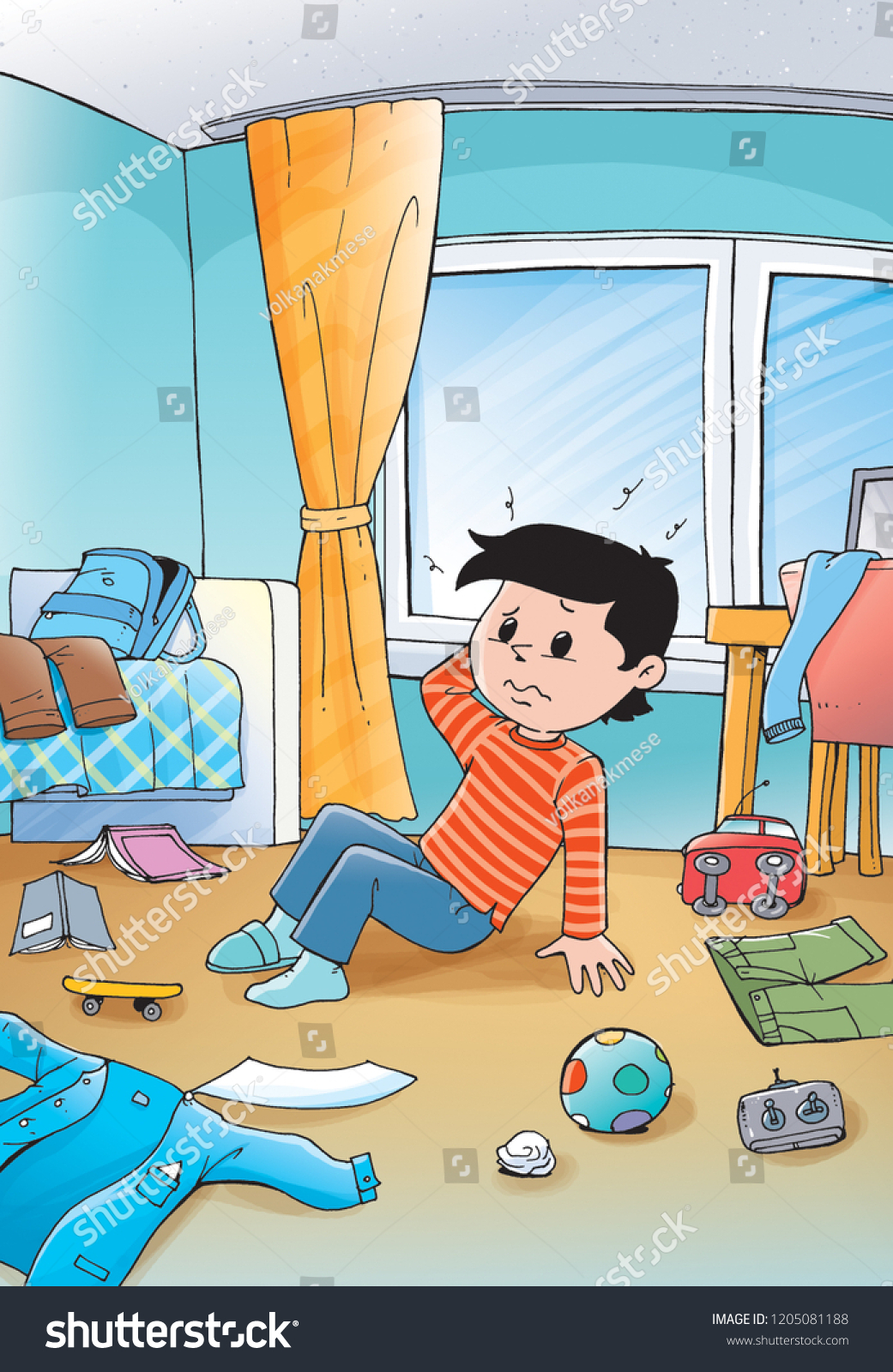 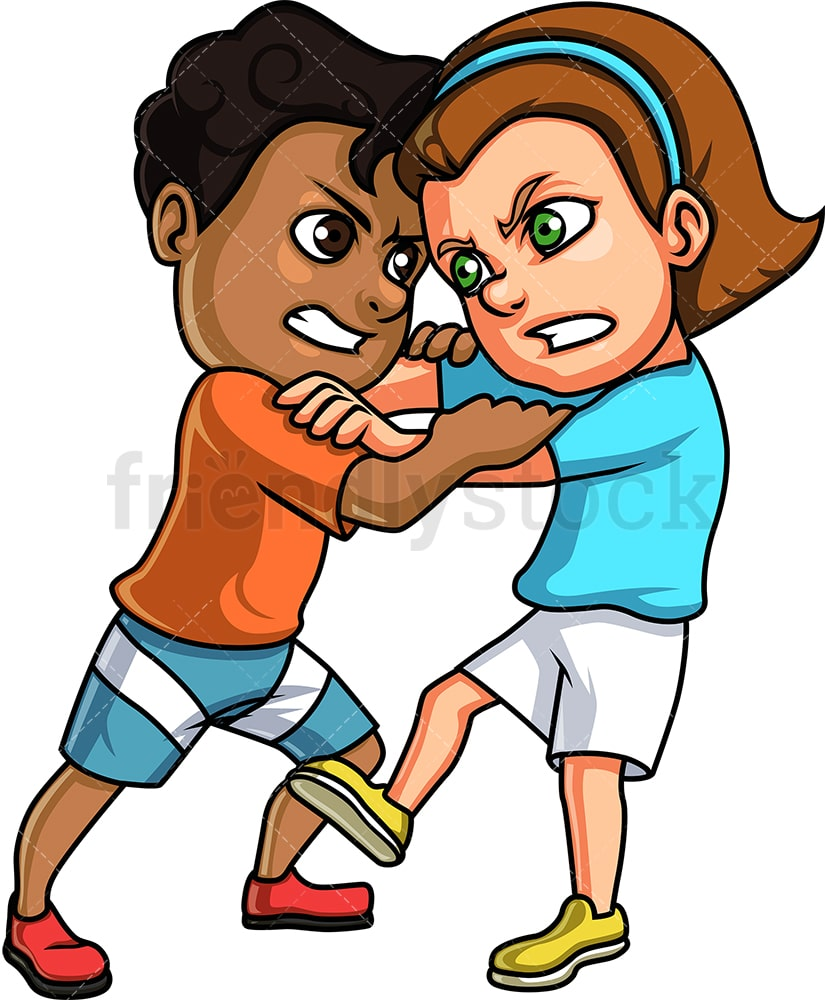 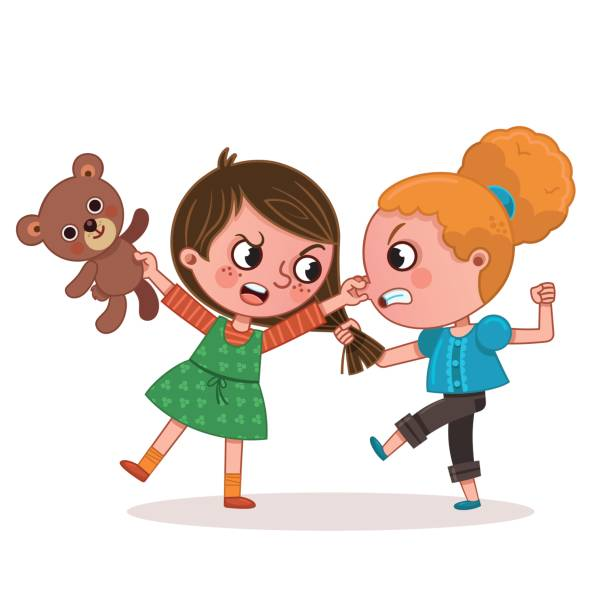 Wander
Definition: to move about with no plan
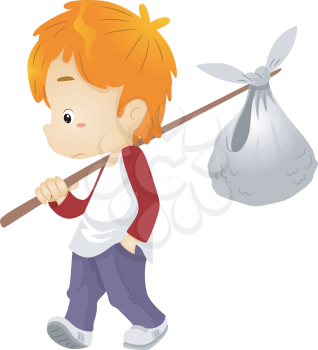 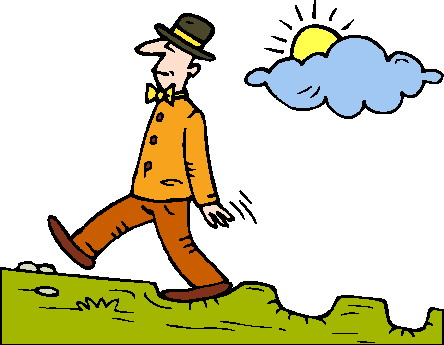 Gaze
Definition: to look steadily.
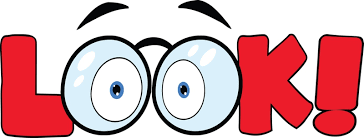 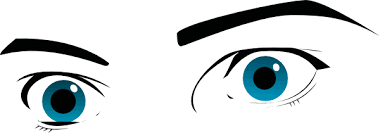 Feathers
Definition: covering on a bird's body.
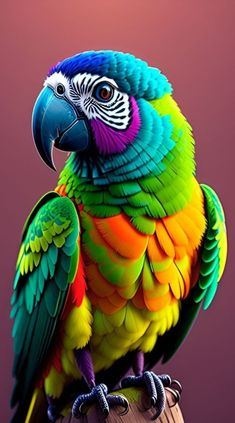 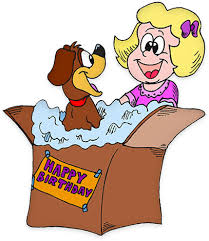 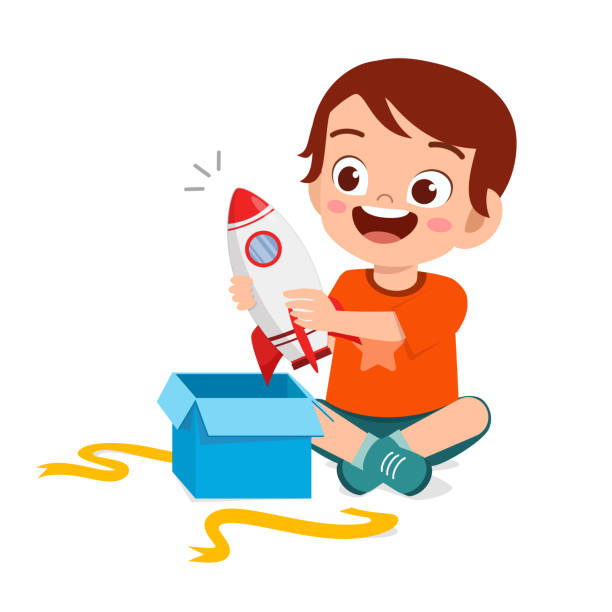